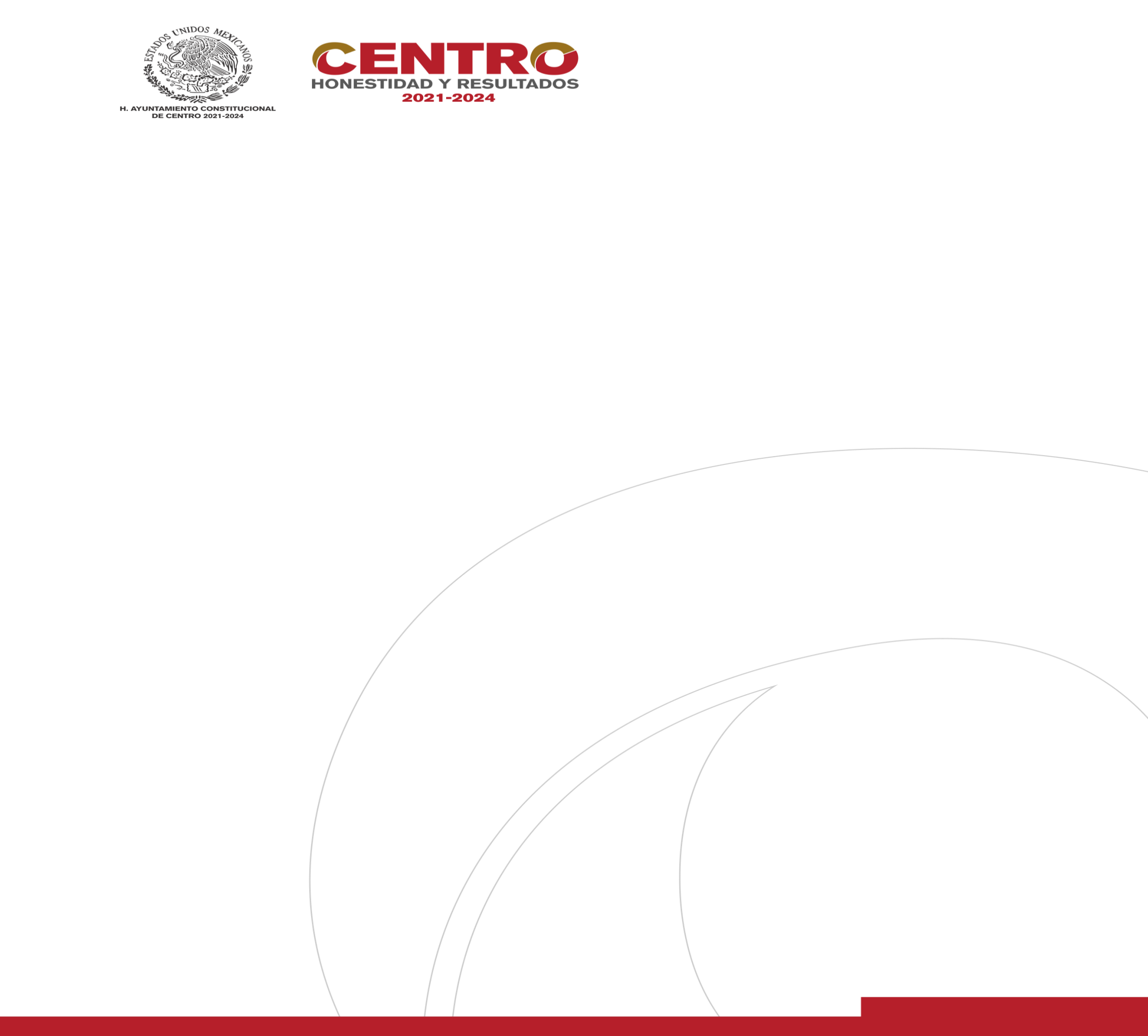 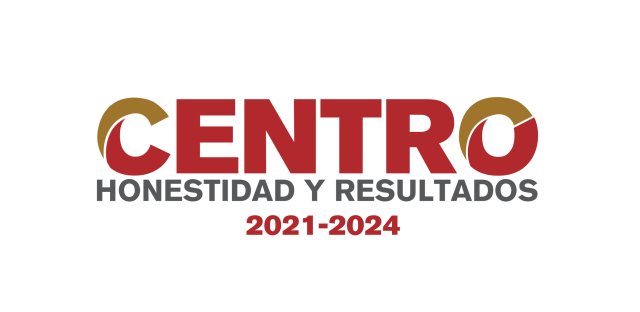 Dirección de Programación
Sección III
 Subdirección de Política Presupuestal

Artículo 121.- Competen al Subdirector de Política Presupuestal, las siguientes facultades y obligaciones: 

Llevar el control y ejercicio presupuestal conforme a las políticas, normas y lineamientos aplicables; 
Asesorar a las distintas áreas administrativas para la correcta aplicación del gasto; 
 Conciliar mensualmente con la Dirección de Finanzas el presupuesto ejercido; 
Coadyuvar con el Director para establecer y actualizar las políticas, normas y lineamientos para el correcto ejercicio del presupuesto de egresos;
Mantener actualizado el sistema informático para el control del presupuesto de egresos; 
Revisar la documentación comprobatoria y aplicar las afectaciones de las órdenes de pago y vales en los programas y proyectos autorizados;
Elaborar los informes mensuales y trimestrales sobre el ejercicio del presupuesto para la rendición de cuentas de la Dirección de Programación ante las instancias normativas de carácter federal, estatal y municipal. Así como de las principales partidas presupuestales considerando su techo financiero anual asignado.
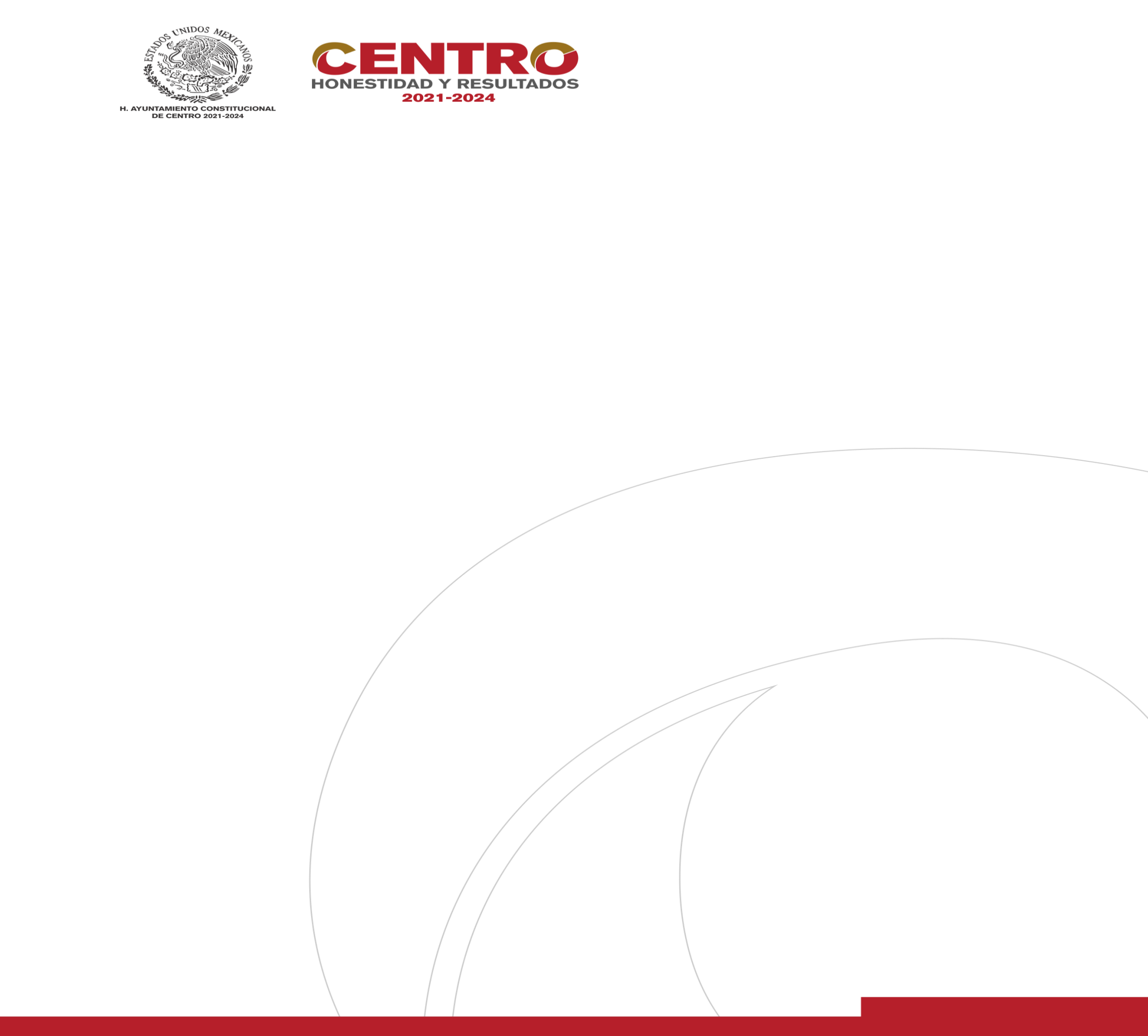 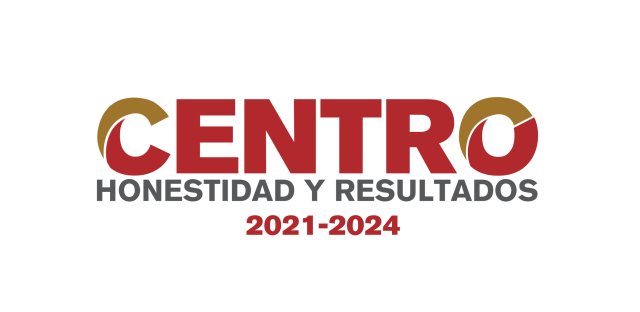 Dirección de Programación
Artículo 122.- Para el ejercicio de sus atribuciones, la Subdirección de Política Presupuestal contará con las siguientes unidades administrativas:

Departamento de Operación Presupuestal.
Departamento de Control Presupuestal. 
Departamento de Informática Presupuestal.